Hydrogen and HEAVENNPower to the molecules
Patrick Cnubben

New Energy Coalition
Where are we located?
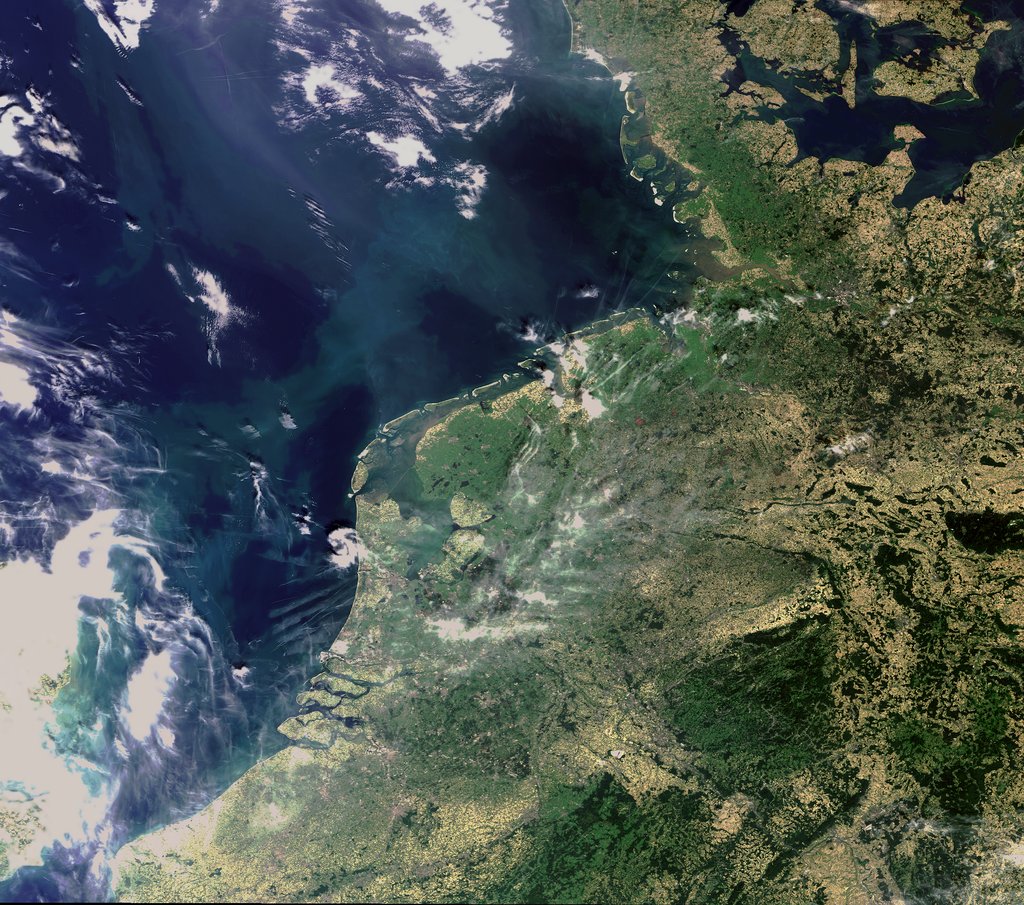 HEAVENN
The consortium
Stichting Energy Valley, part of New Energy Coalition

29 entities from 7 EU countries (NL, D, DK, B, UK, ES and E)
 
Parties from business: large, mid-sized and SME, associations, knowledge institutions, expert advisories, regional development institutions

Broad national and international support
Over 60 parties from over 12 countries have given their support to the project via the means of a Letter of Support

The project also can rely on broad political support covering the whole political spectrum – nationally and EU level
HEAVENN
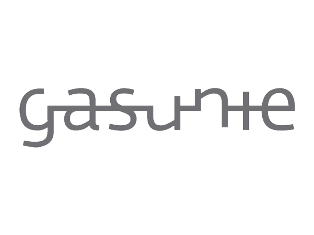 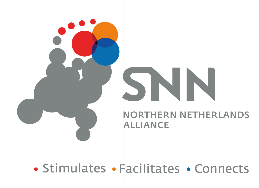 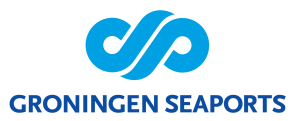 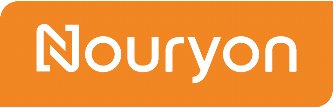 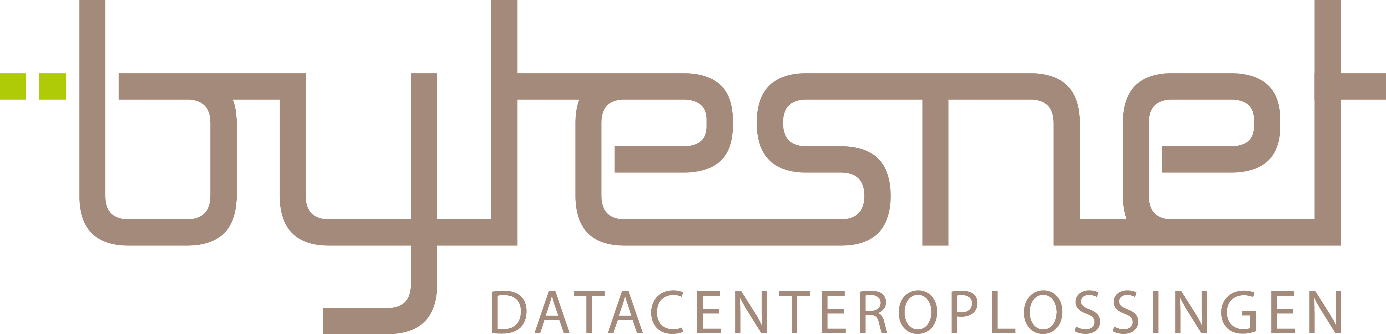 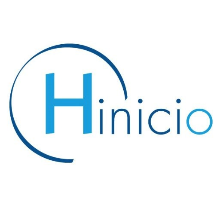 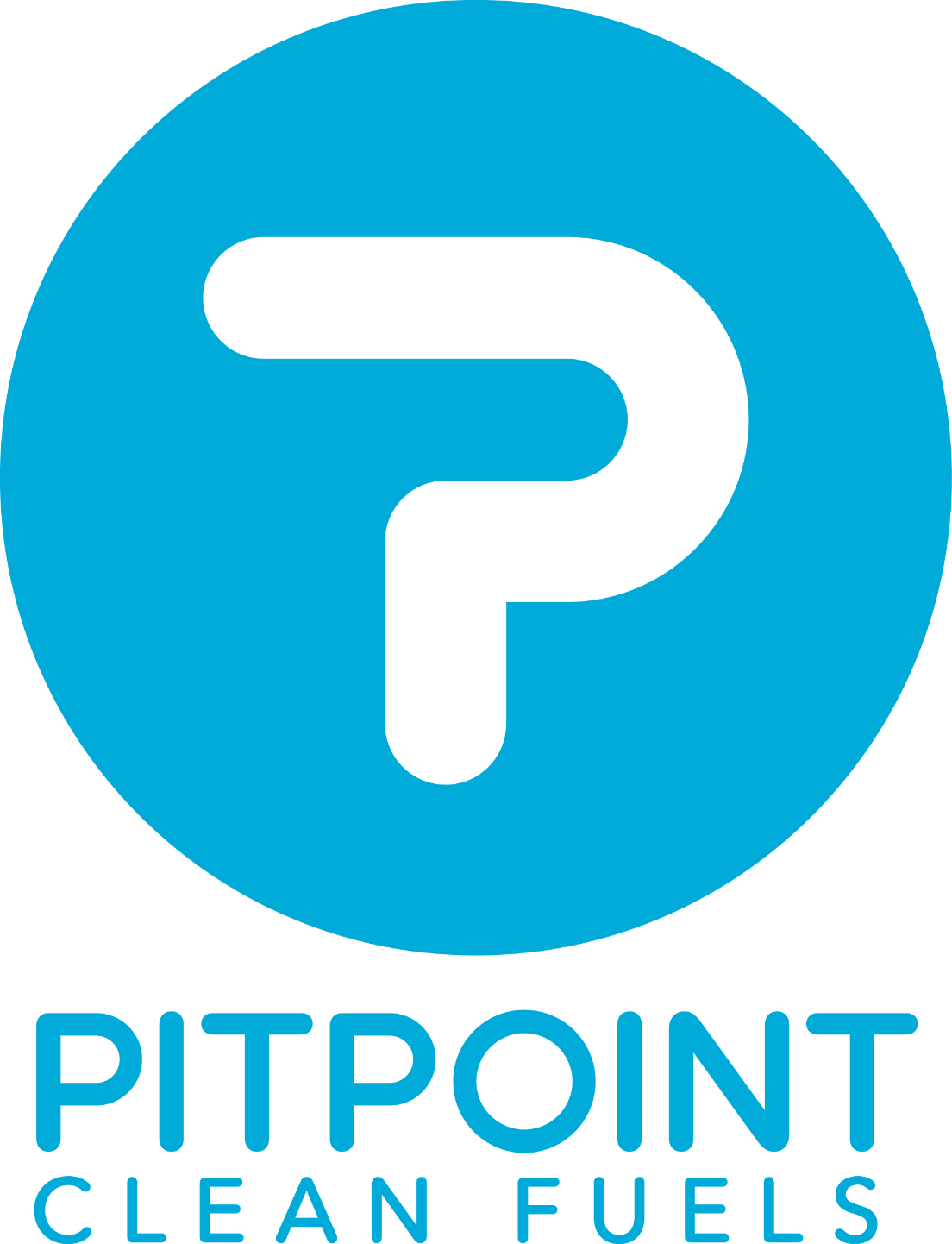 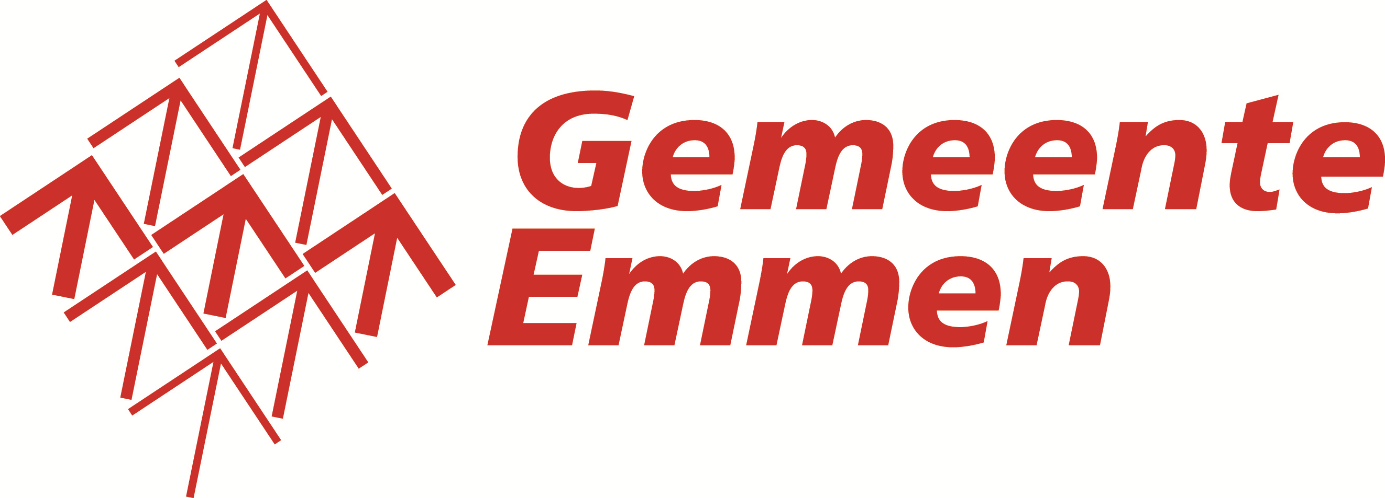 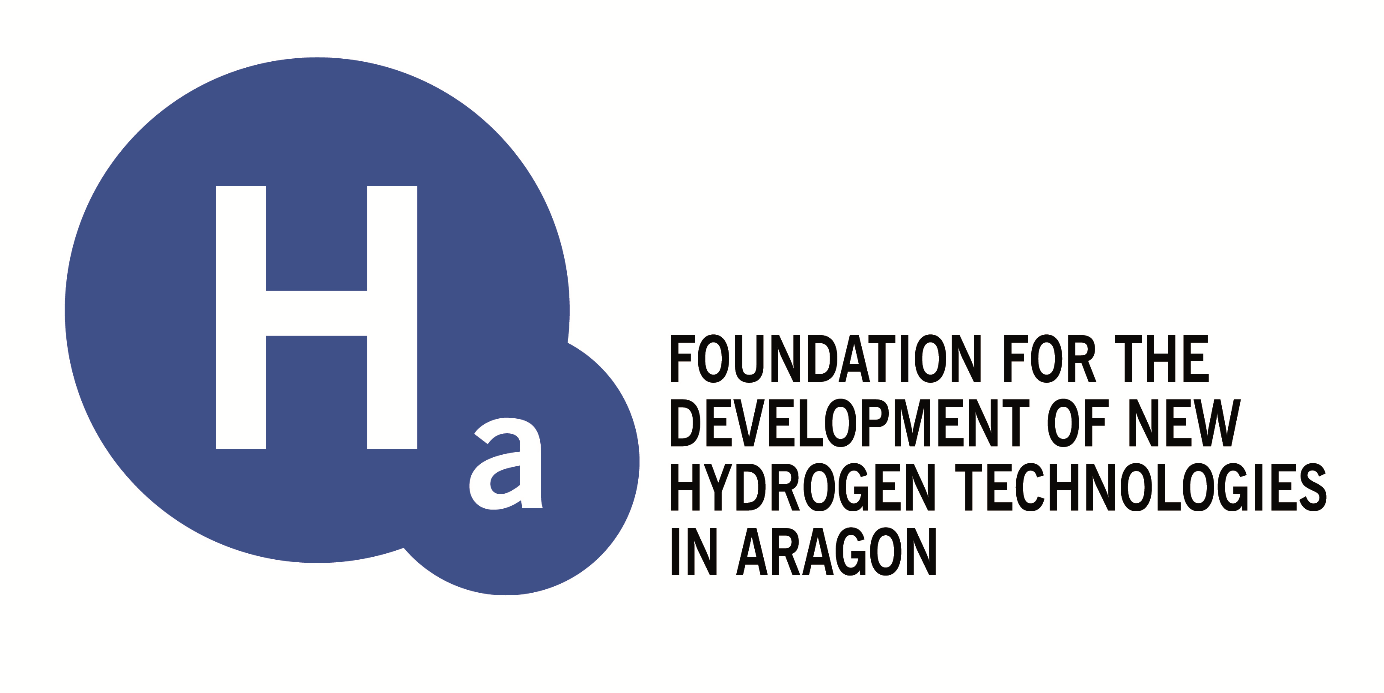 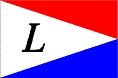 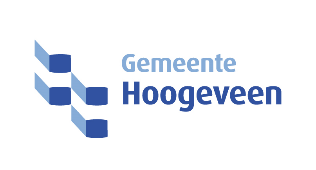 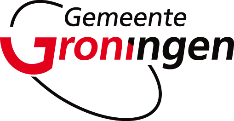 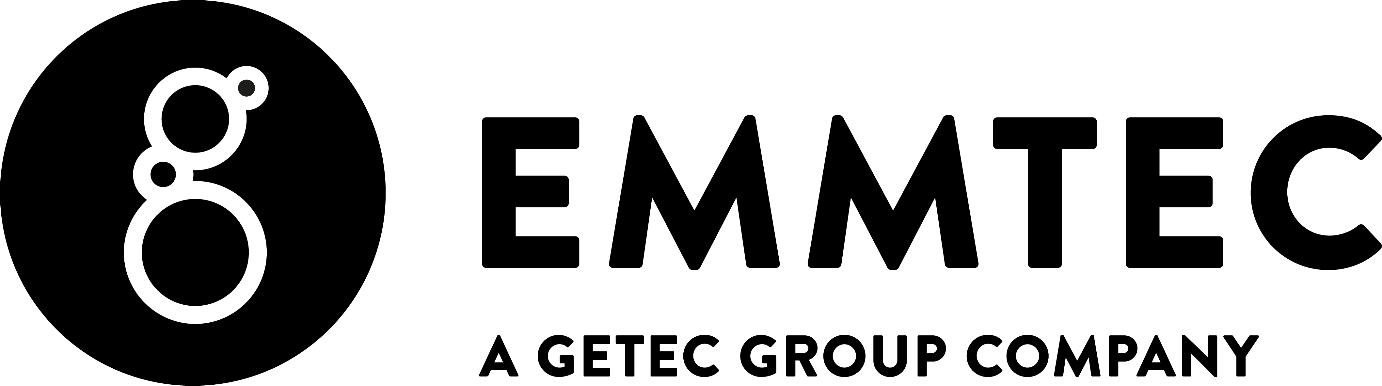 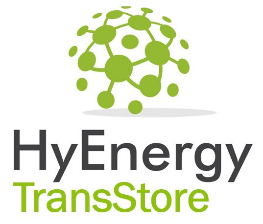 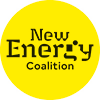 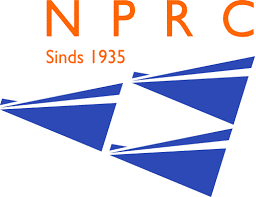 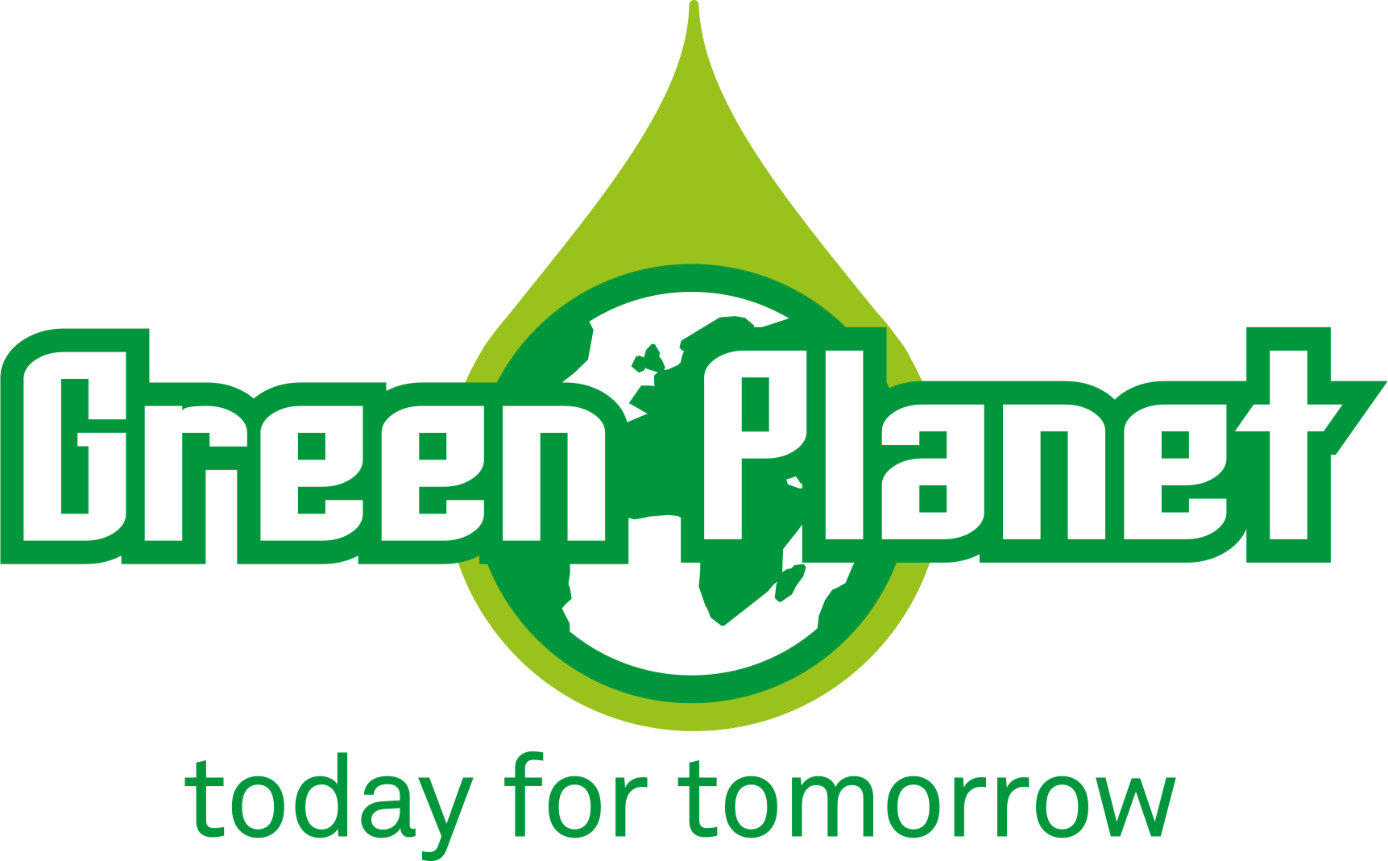 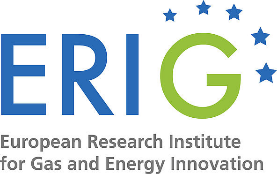 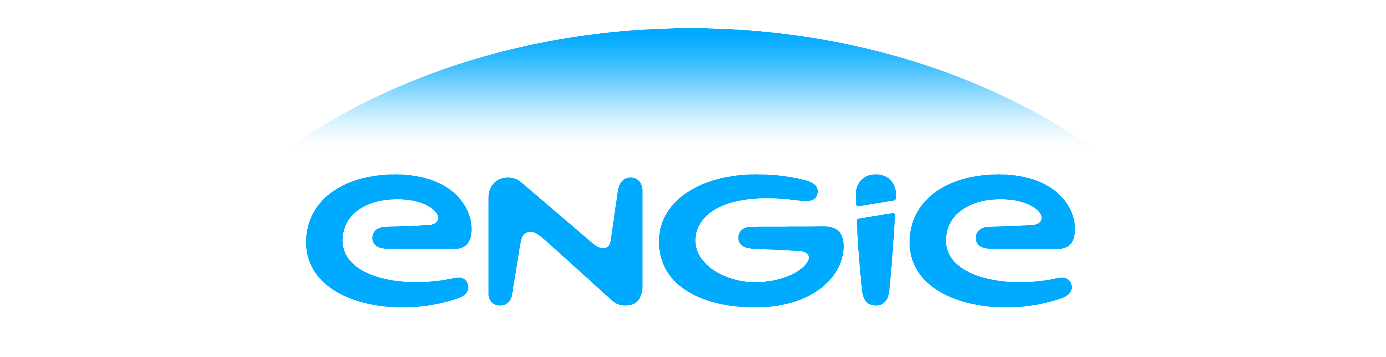 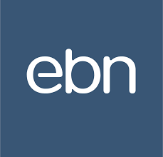 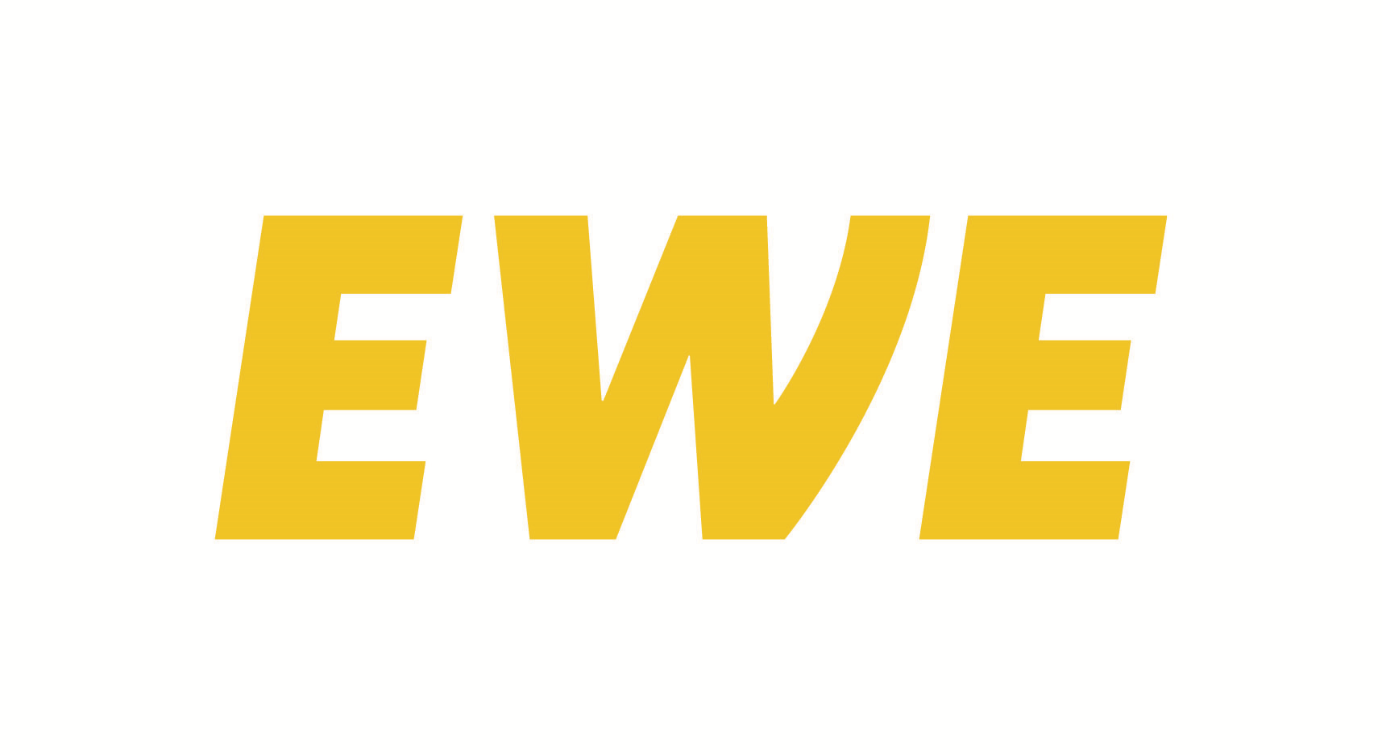 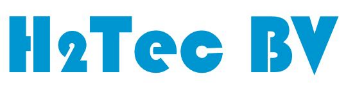 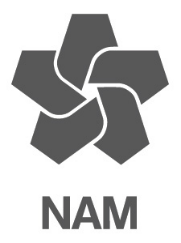 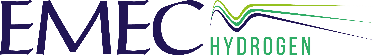 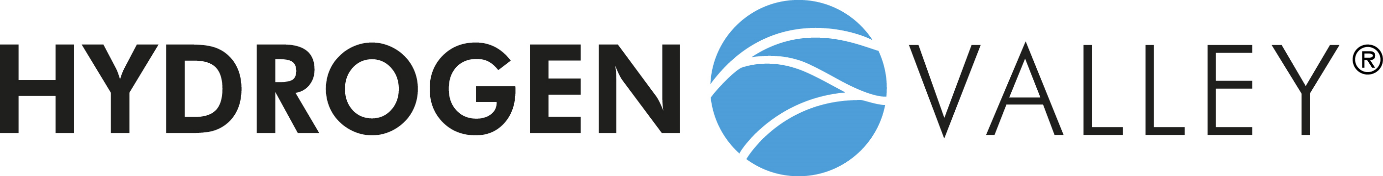 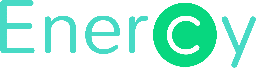 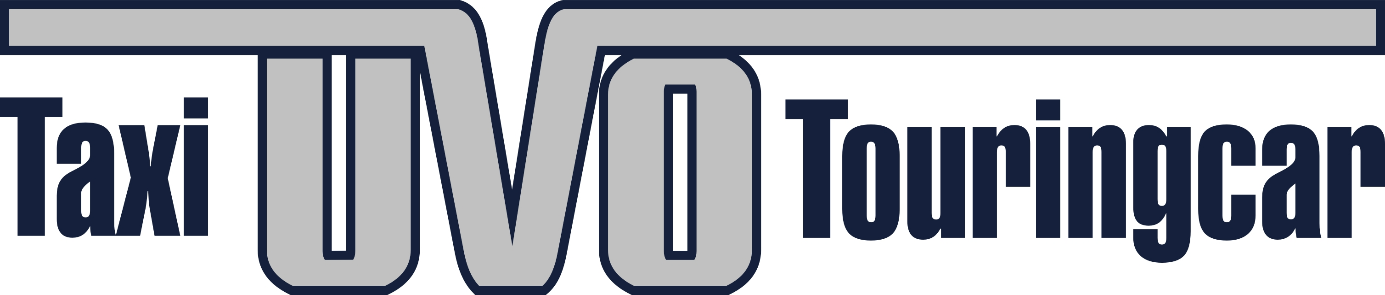 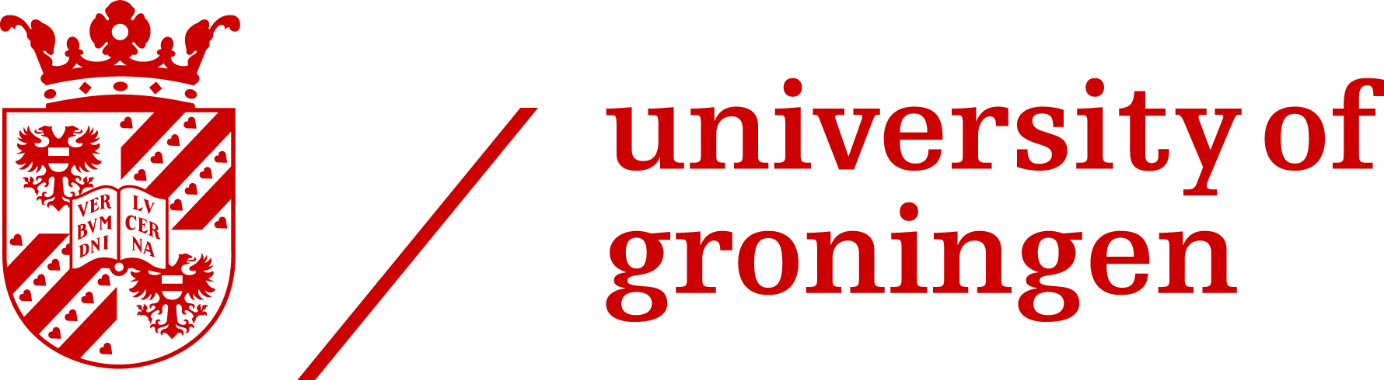 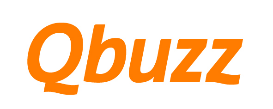 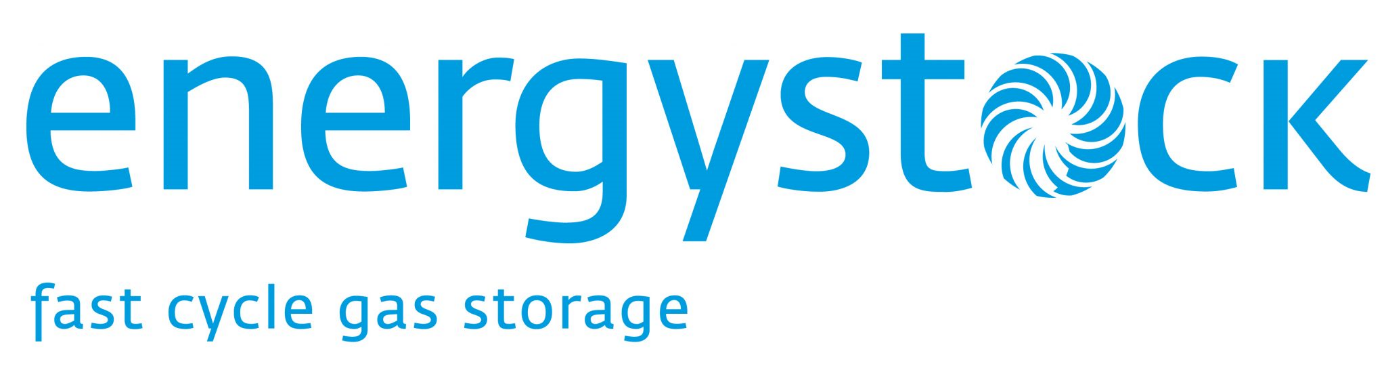 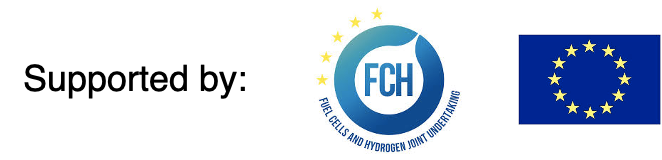 90
HEAVENN
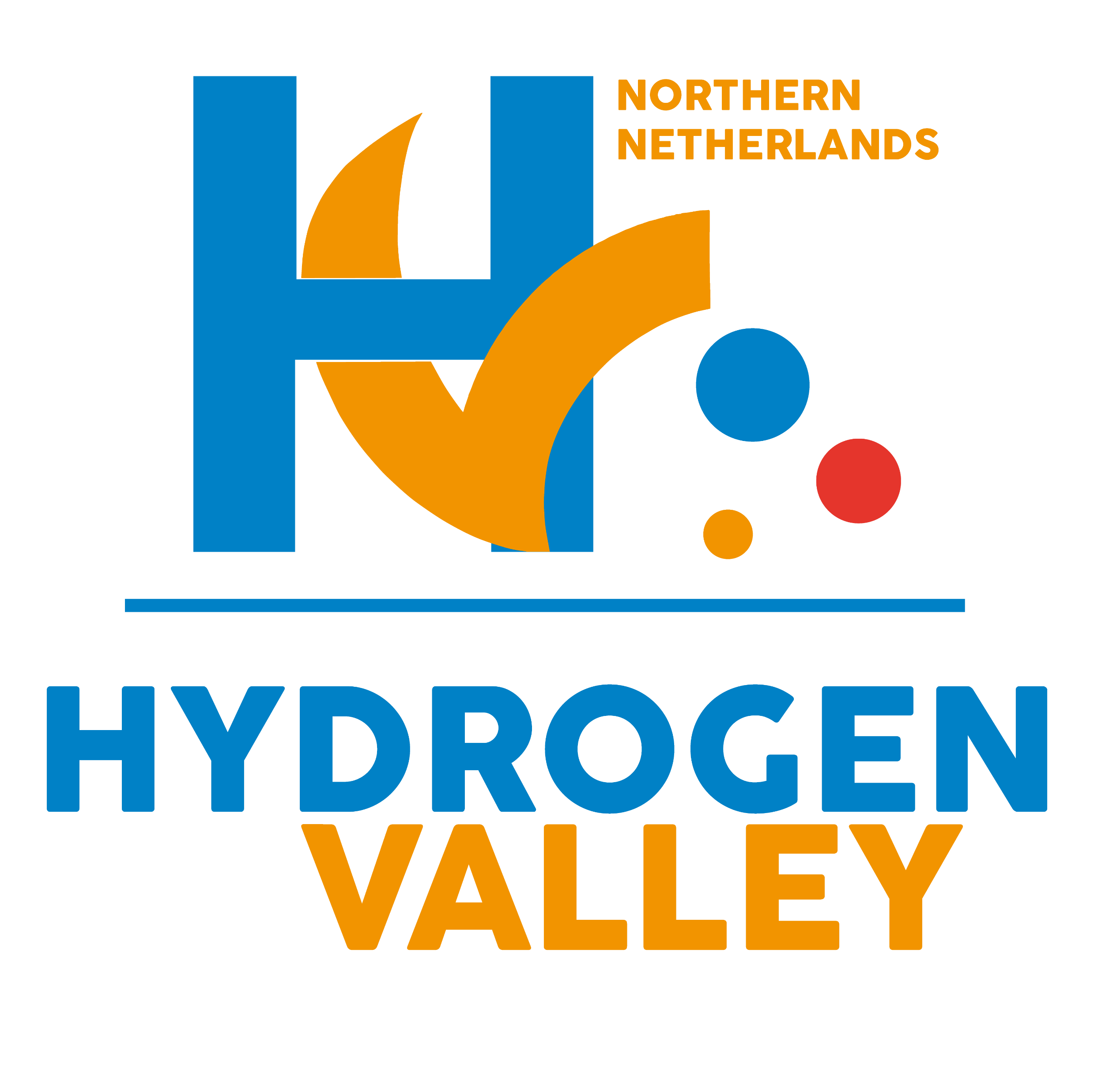 NorNed/CoBra
Tennet/TSO
North Sea
Renewable fuel 
Production
Cluster I
Nouryon
Engie/cs
Bytesnet: Back-up power
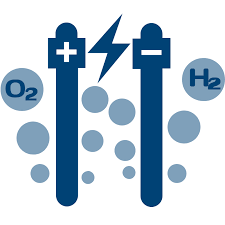 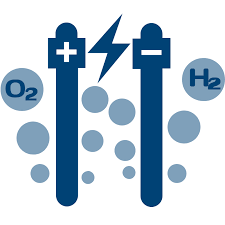 Cluster II
GSP
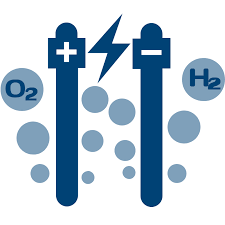 Gasunie
Heat: Gem Hoogeveen, Groningen
HyStock/
Gasunie
Pitpoint
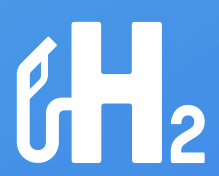 Green Planet
Cluster III
Cluster IV
GZI - NAM
UVO Vervoer
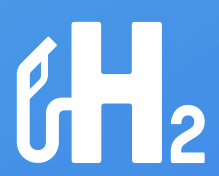 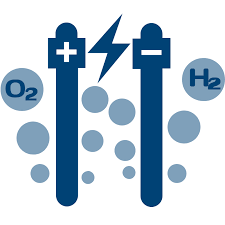 EBN
Gem. Emmen
Gem. Groningen
Enexis/
Rendo/
Alliander/
Stedin/
DSO’s
Lenten/NPRC
Gasunie
QBuzz
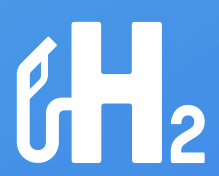 SNN, SEV, Enercy, H2Tec, HTS, Hinicio,
Aragon Foundation, EMEC,  EWE, Hydrogen Valley 
Ireland HA , ERIG
Emmtec
More than HeavennRoll out to mass application
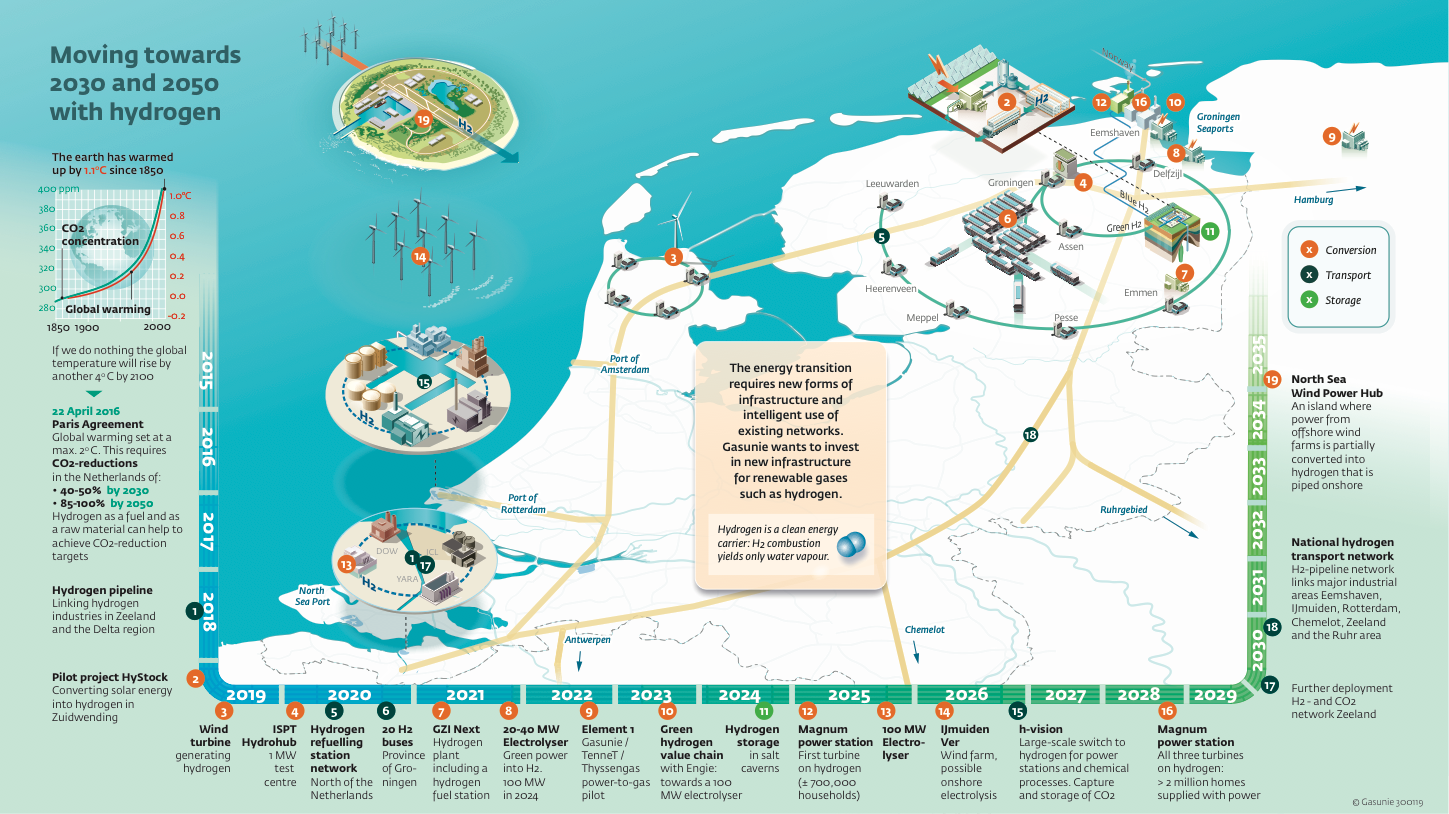 Join us in Heavenn!
Patrick Cnubben

p.cnubben@newenergycoalition.org